Fundamentals of CRE
Salah N. Farhan  College of Engineering  Diyala University
Chemical Reaction Engineering
By
Dr Salah N. Farhan
Senior lecturer. Chem. Eng. Dept.
College of Engineering
University of Diyala
1
Fundamentals of CRE
Salah N. Farhan  College of Engineering  Diyala University
Chapter 4: Stoichiometry
Learning Resources
Summary Notes
Stoichiometry
Batch System Stoichiometric Table
Flow System Stoichiometric Table
2
Fundamentals of CRE
Salah N. Farhan  College of Engineering  Diyala University
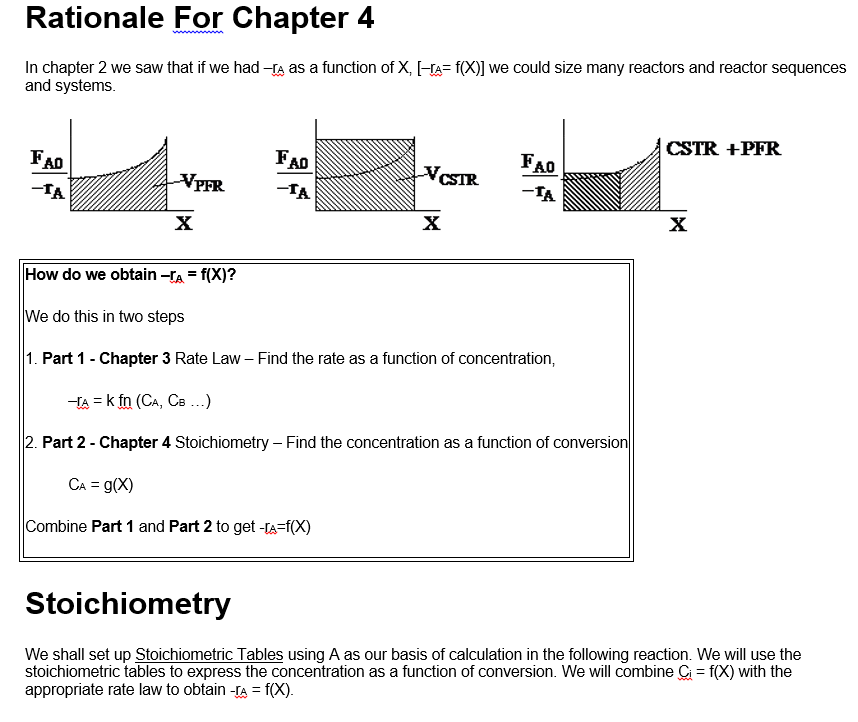 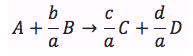 3
Fundamentals of CRE
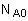 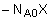 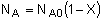 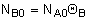 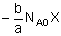 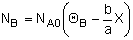 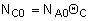 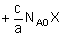 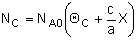 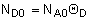 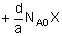 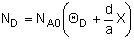 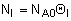 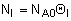 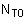 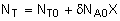 Salah N. Farhan  College of Engineering  Diyala University
Topics
Batch System Stoichiometric Table
Flow System Stoichiometric Table
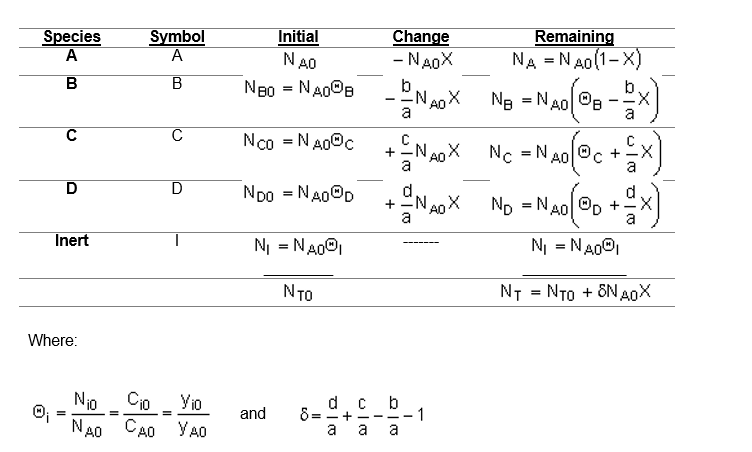 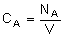 Concentration -- Batch System
4
Fundamentals of CRE
Salah N. Farhan  College of Engineering  Diyala University
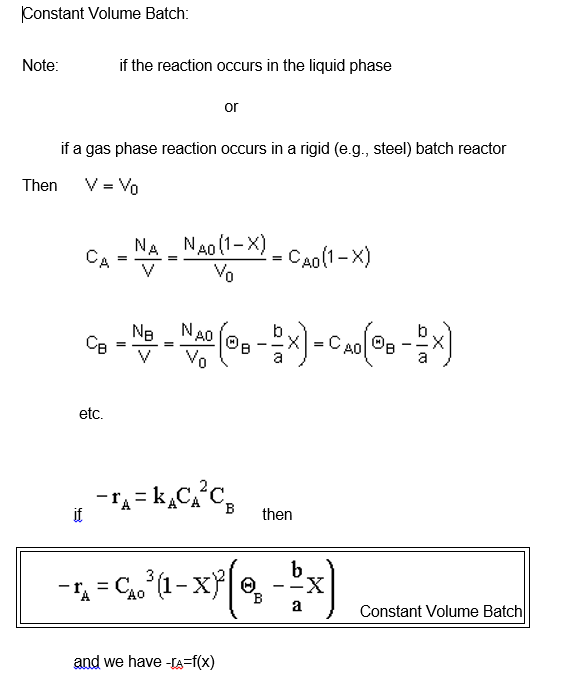 5
Fundamentals of CRE
Salah N. Farhan  College of Engineering  Diyala University
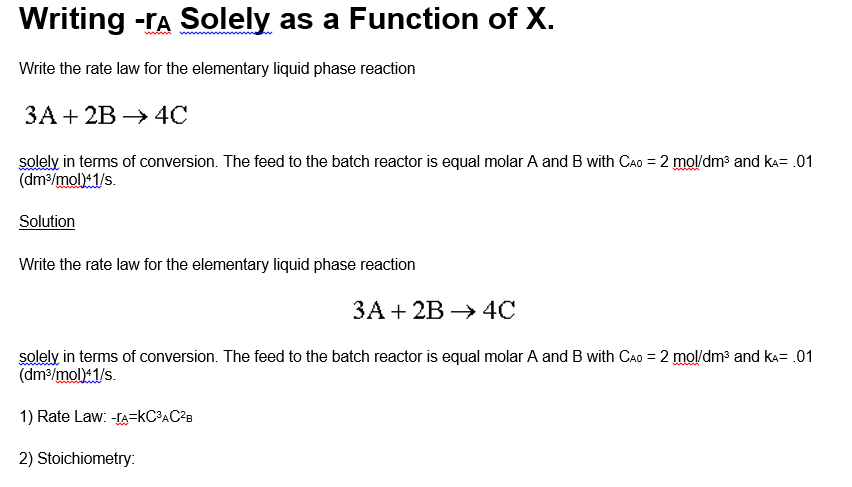 6
Fundamentals of CRE
Salah N. Farhan  College of Engineering  Diyala University
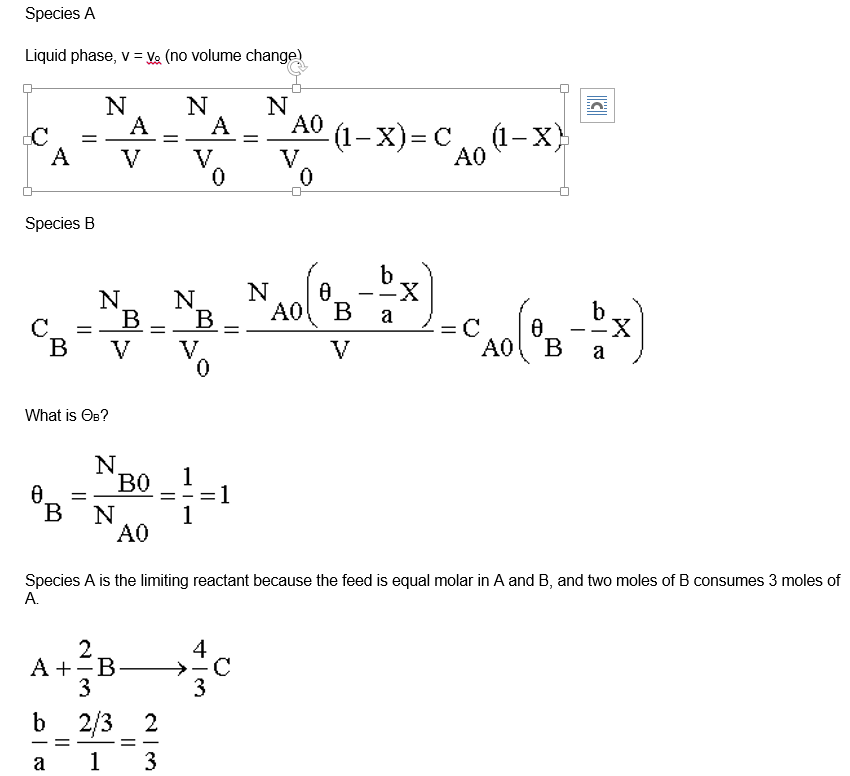 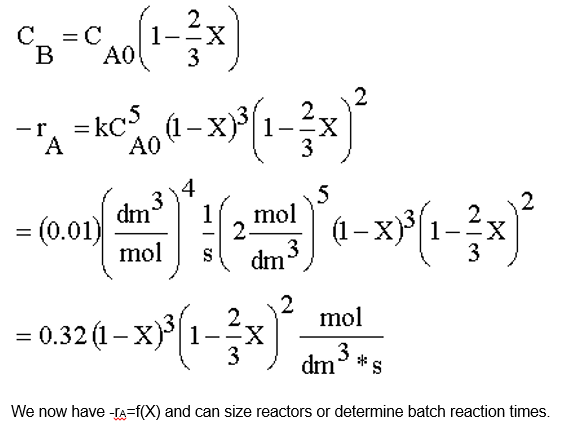 7
Fundamentals of CRE
Salah N. Farhan  College of Engineering  Diyala University
Flow System Stoichiometric Table
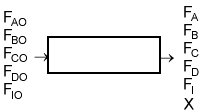 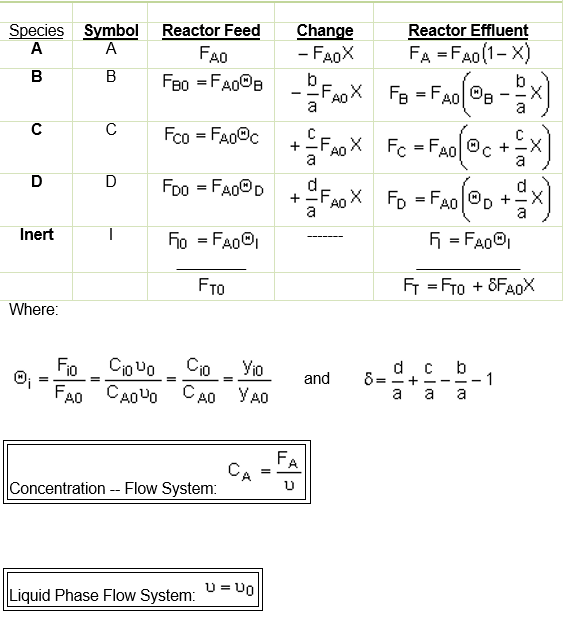 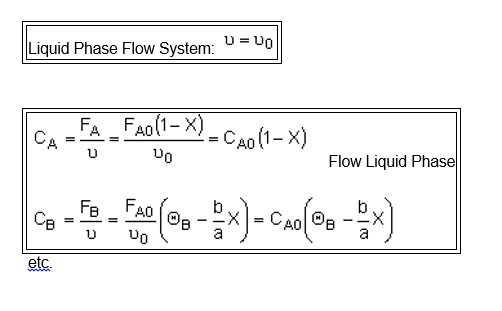 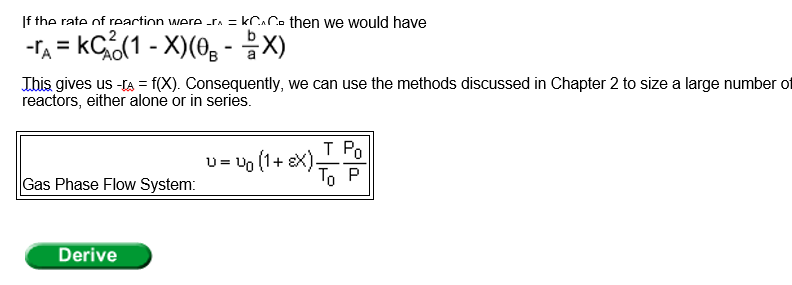 8
Fundamentals of CRE
Salah N. Farhan  College of Engineering  Diyala University
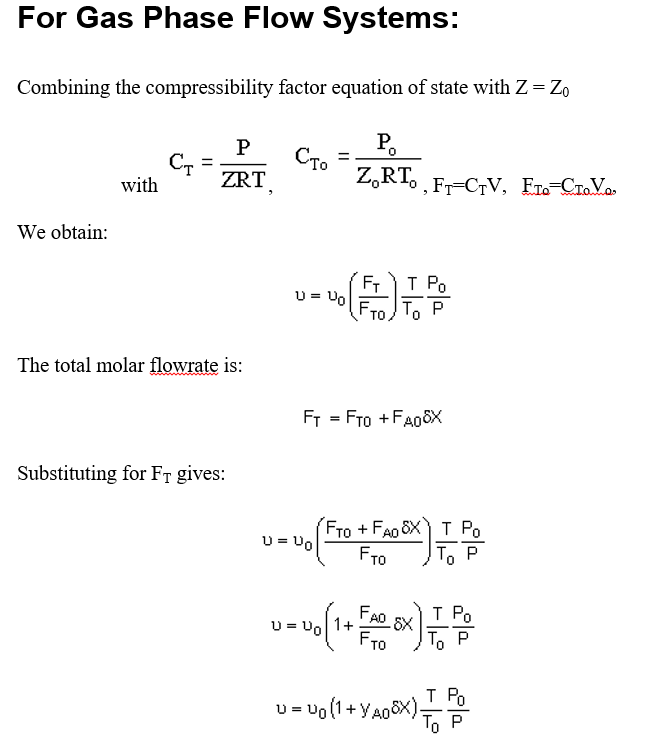 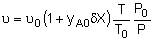 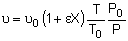 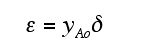 9
Fundamentals of CRE
Salah N. Farhan  College of Engineering  Diyala University
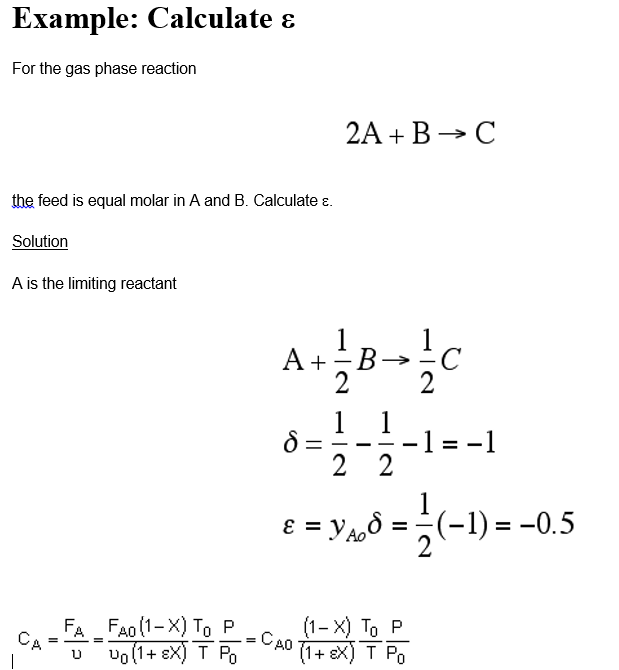 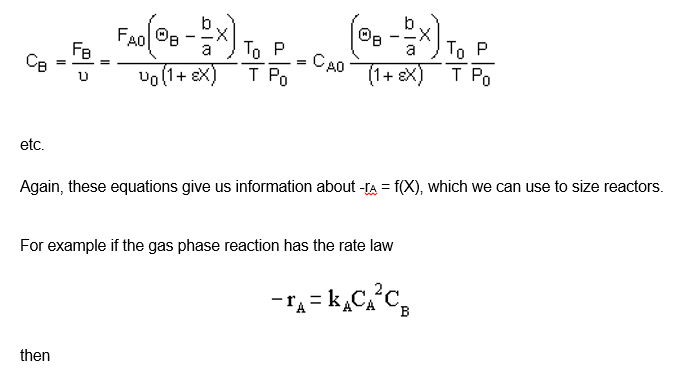 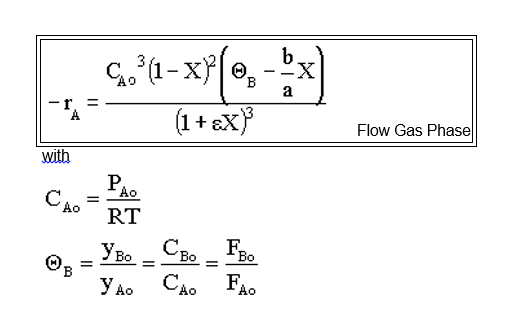 10
Fundamentals of CRE
Salah N. Farhan  College of Engineering  Diyala University
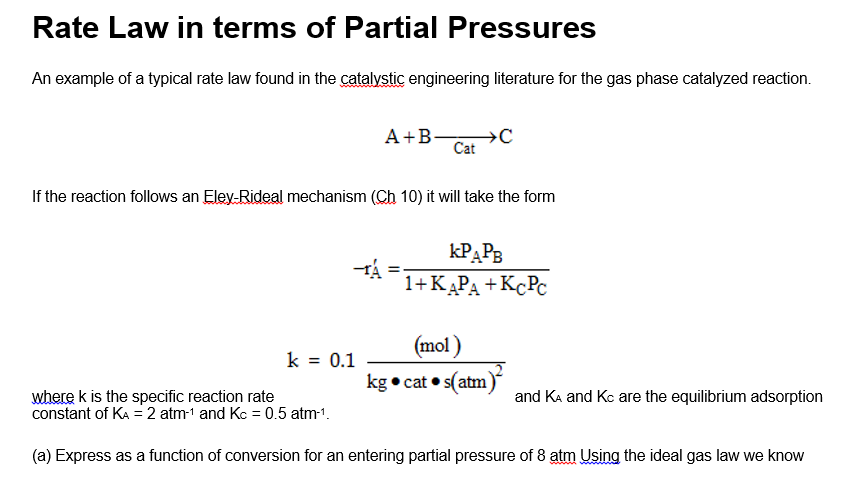 11
Fundamentals of CRE
Salah N. Farhan  College of Engineering  Diyala University
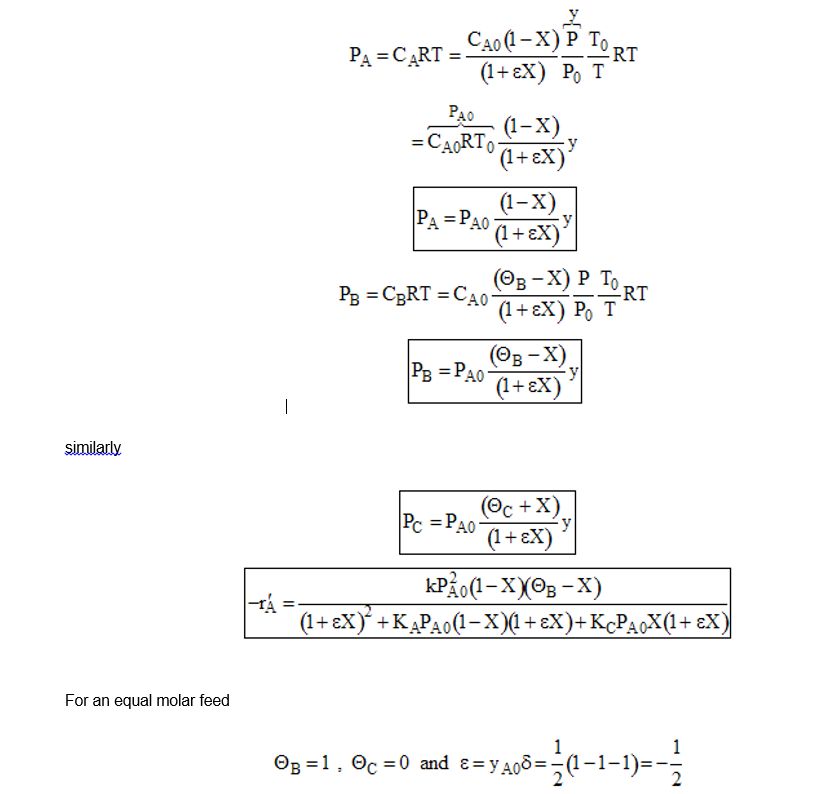 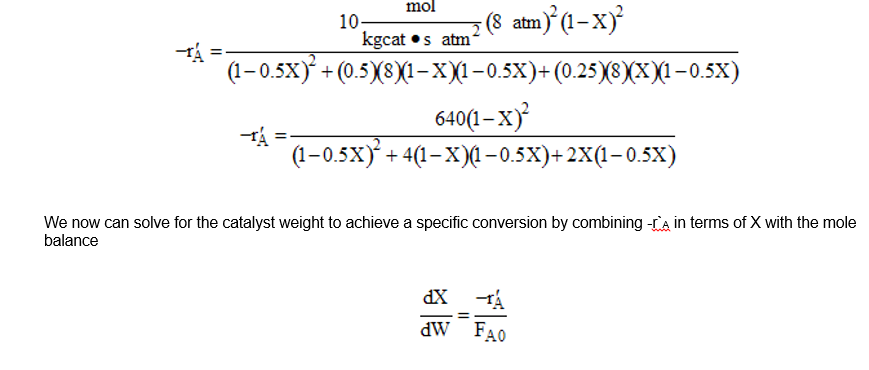 12
Fundamentals of CRE
Salah N. Farhan  College of Engineering  Diyala University
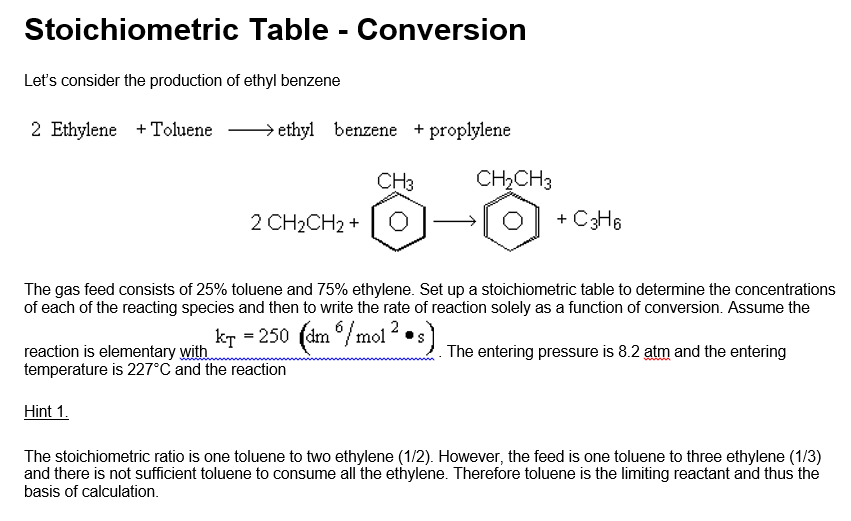 13
Fundamentals of CRE
Salah N. Farhan  College of Engineering  Diyala University
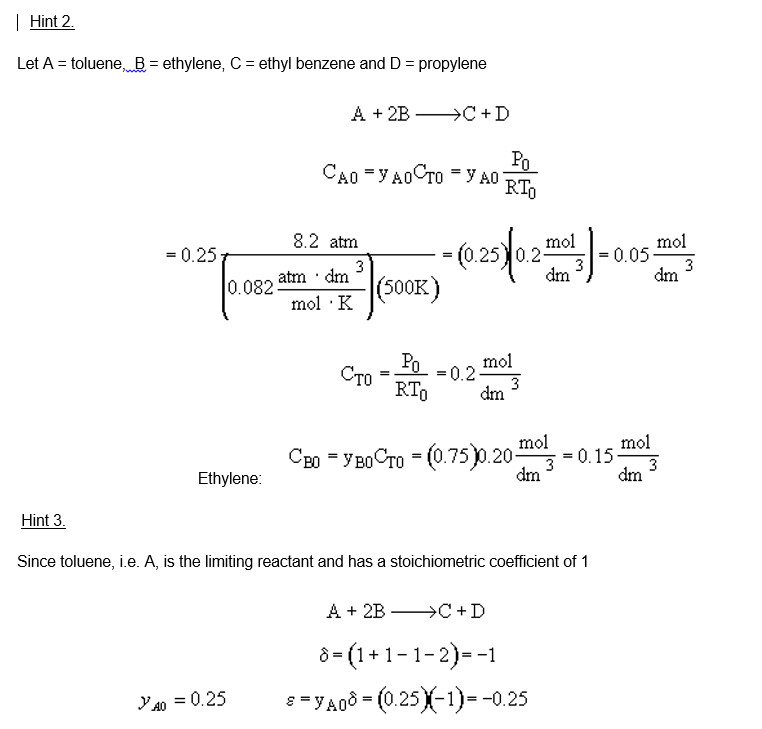 14
Fundamentals of CRE
Salah N. Farhan  College of Engineering  Diyala University
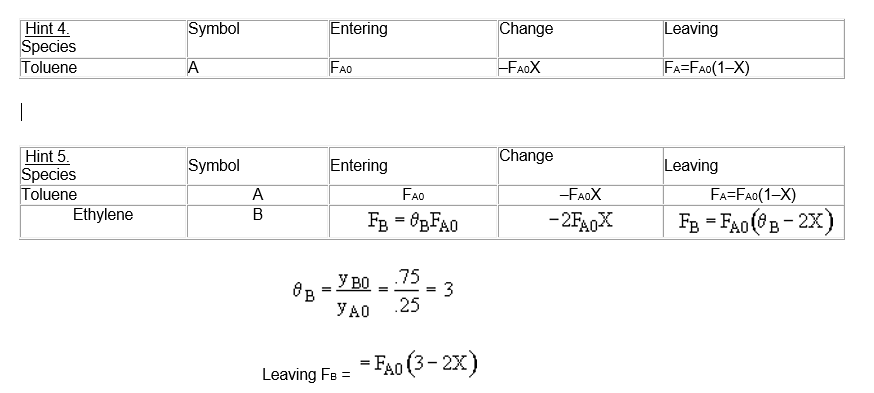 15
Fundamentals of CRE
Salah N. Farhan  College of Engineering  Diyala University
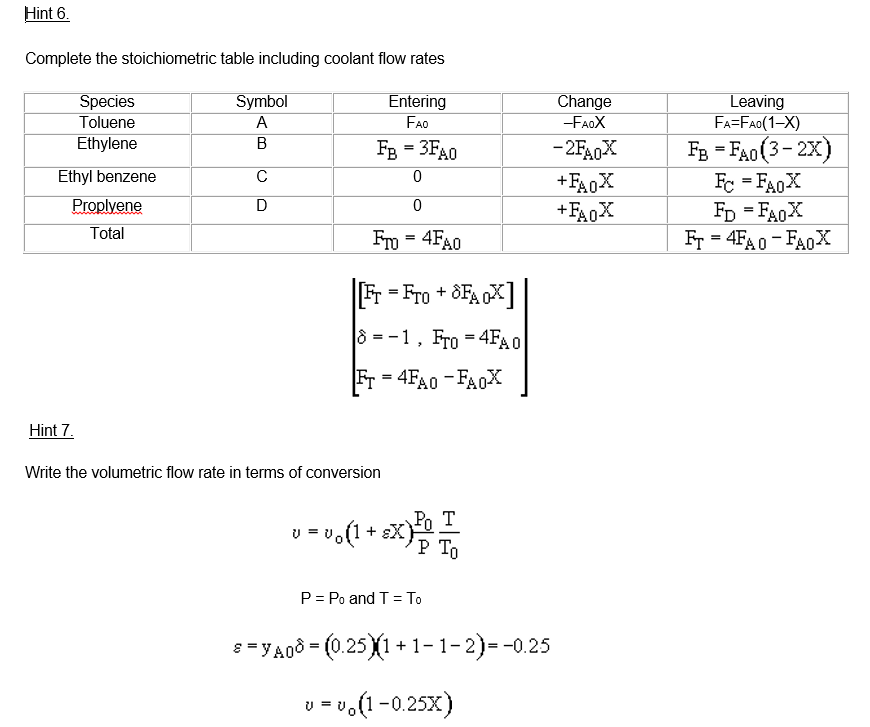 16
Fundamentals of CRE
Salah N. Farhan  College of Engineering  Diyala University
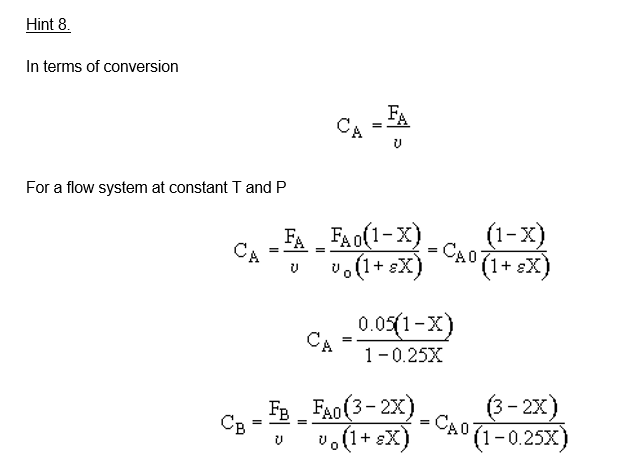 17
Fundamentals of CRE
Salah N. Farhan  College of Engineering  Diyala University
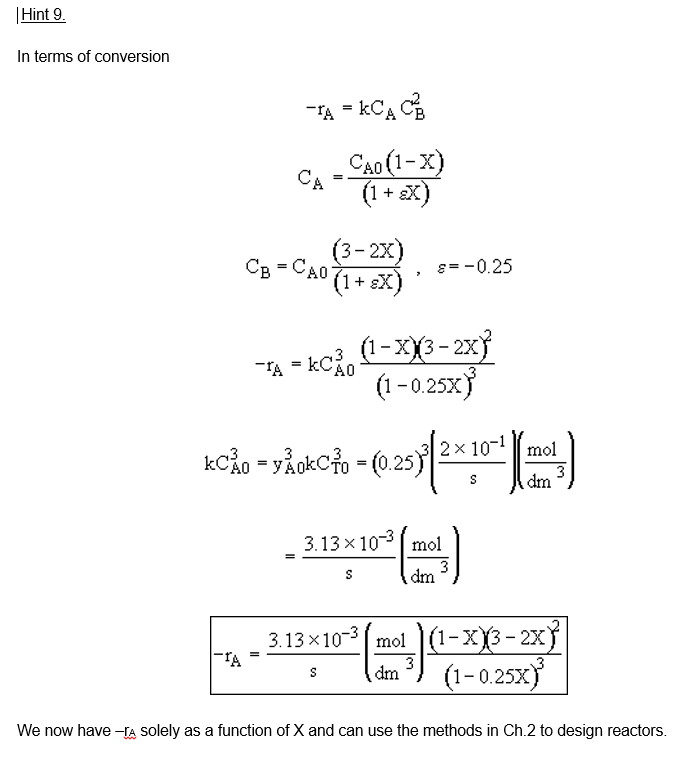 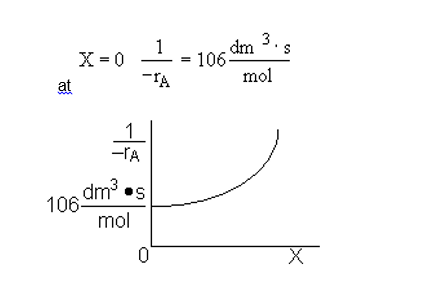 18
Fundamentals of CRE
Salah N. Farhan  College of Engineering  Diyala University
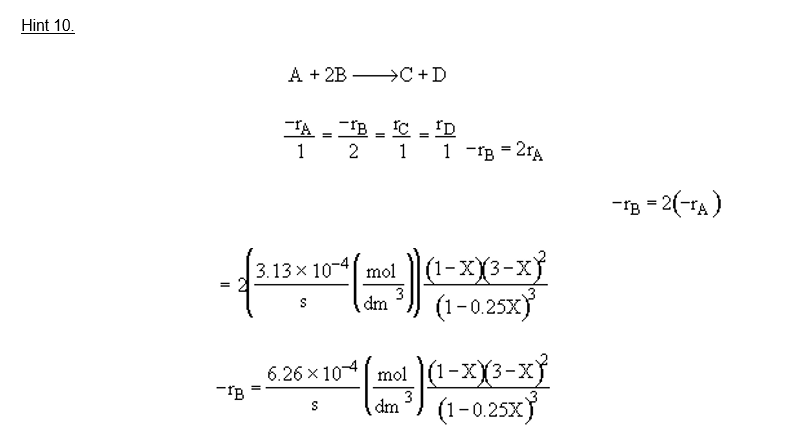 19
Fundamentals of CRE
Salah N. Farhan  College of Engineering  Diyala University
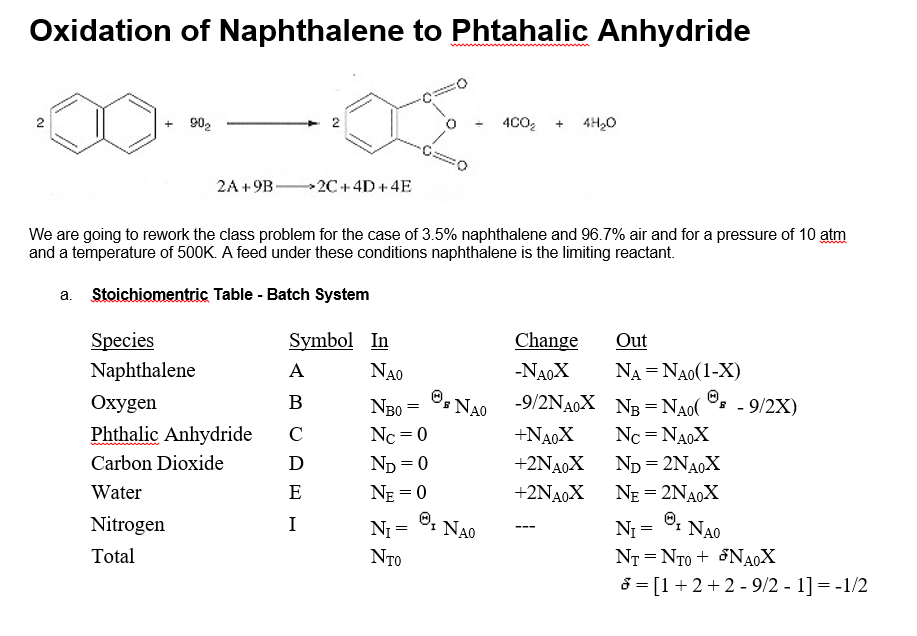 20
Fundamentals of CRE
Salah N. Farhan  College of Engineering  Diyala University
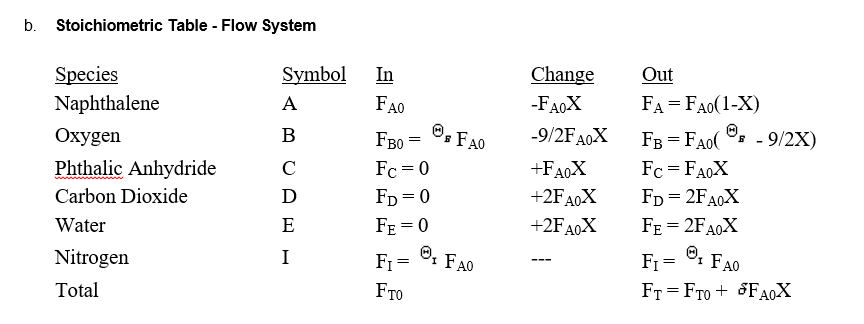 21
Fundamentals of CRE
Salah N. Farhan  College of Engineering  Diyala University
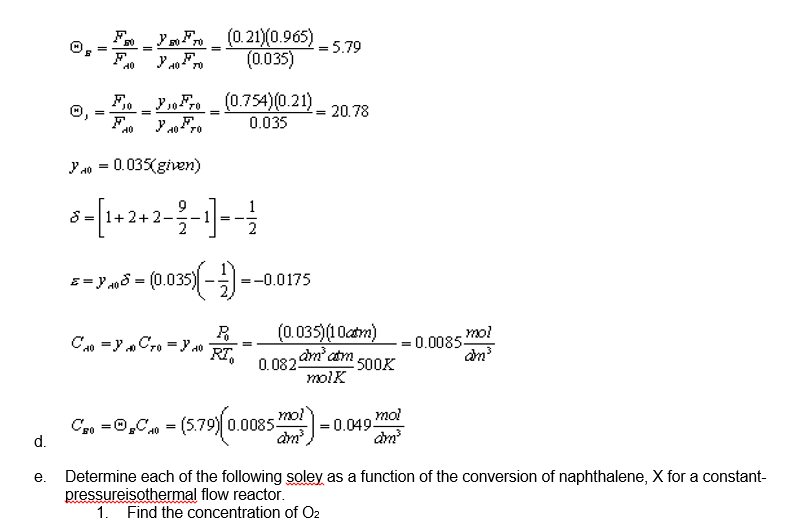 22
Fundamentals of CRE
Salah N. Farhan  College of Engineering  Diyala University
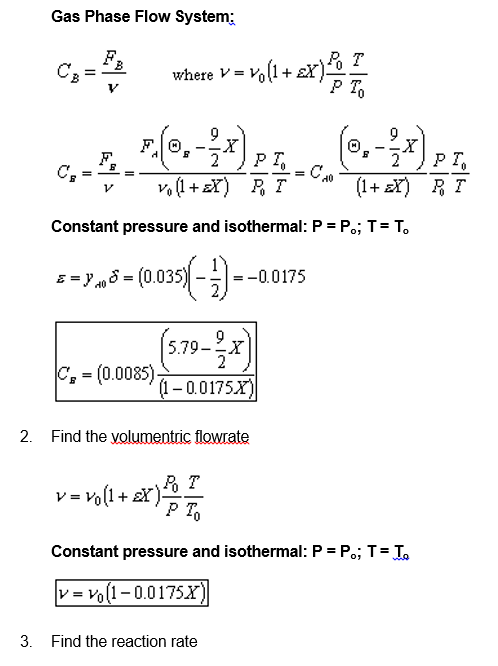 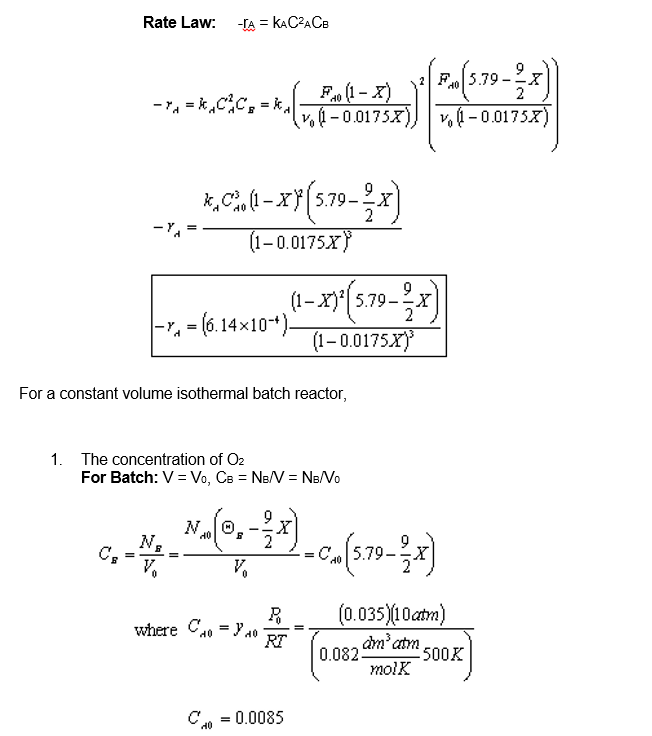 23
Fundamentals of CRE
Salah N. Farhan  College of Engineering  Diyala University
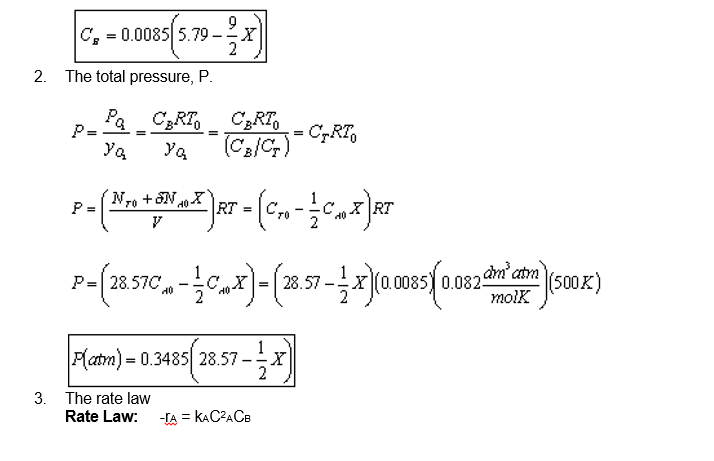 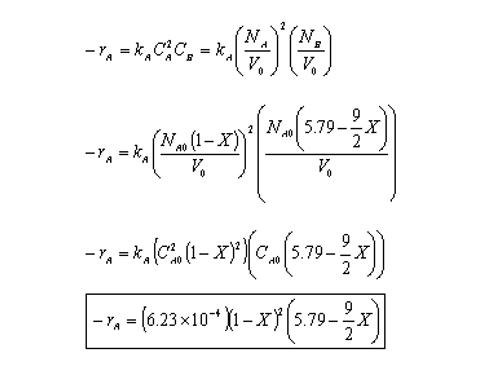 24
Fundamentals of CRE
Salah N. Farhan  College of Engineering  Diyala University
25
Fundamentals of CRE
Salah N. Farhan  College of Engineering  Diyala University
26